A quick guide to the factors of production
Economic Geography
Scarcity
Wants exceed availability
Something has more than one use

If something were free there would not be enough of it.

Scarcity is not a shortage
Scarcity
Wants exceed availability
Something has more than one use
If something were free there would not be enough of it.
Things that are scarce are desirable to ratioanl people.
Scarcity is not a shortage
Shortage
When demand is greater than supply.
A shortage can be graphed.
A shortage can be fixed by raising the price.
Scarcity is a permanent condition – it cannot be changed. EVERYONE experiences scarcity.
Things that are not scarce
Meaning even if it is free we will not run out of it…


Are puppies free?

Money is not scarce – it is a medium of exchange.
[Speaker Notes: No – eventually people will either take the puppies or the puppies will grow and become dogs, or they will die.]
Things that are not scarce…
Things that are not scarce…
[Speaker Notes: Sunshine
Trash]
Things that are scarce
They have more than one use…
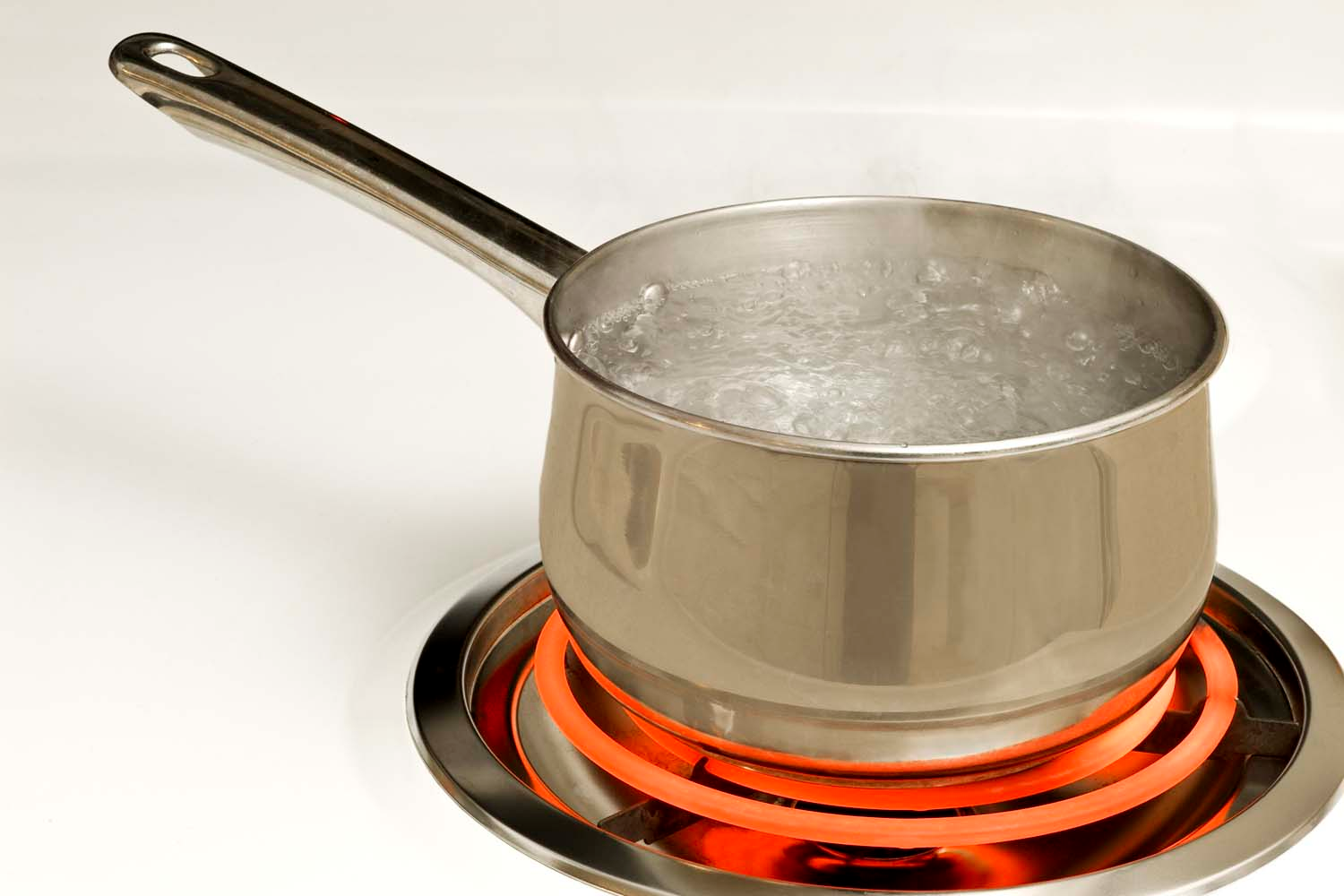 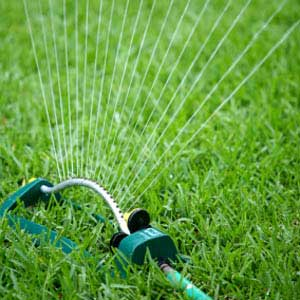 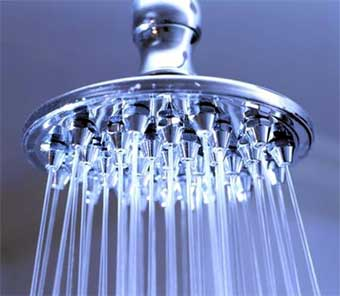 [Speaker Notes: Water – it has many uses and we have to decide how to use it…]
Things that are scarce…
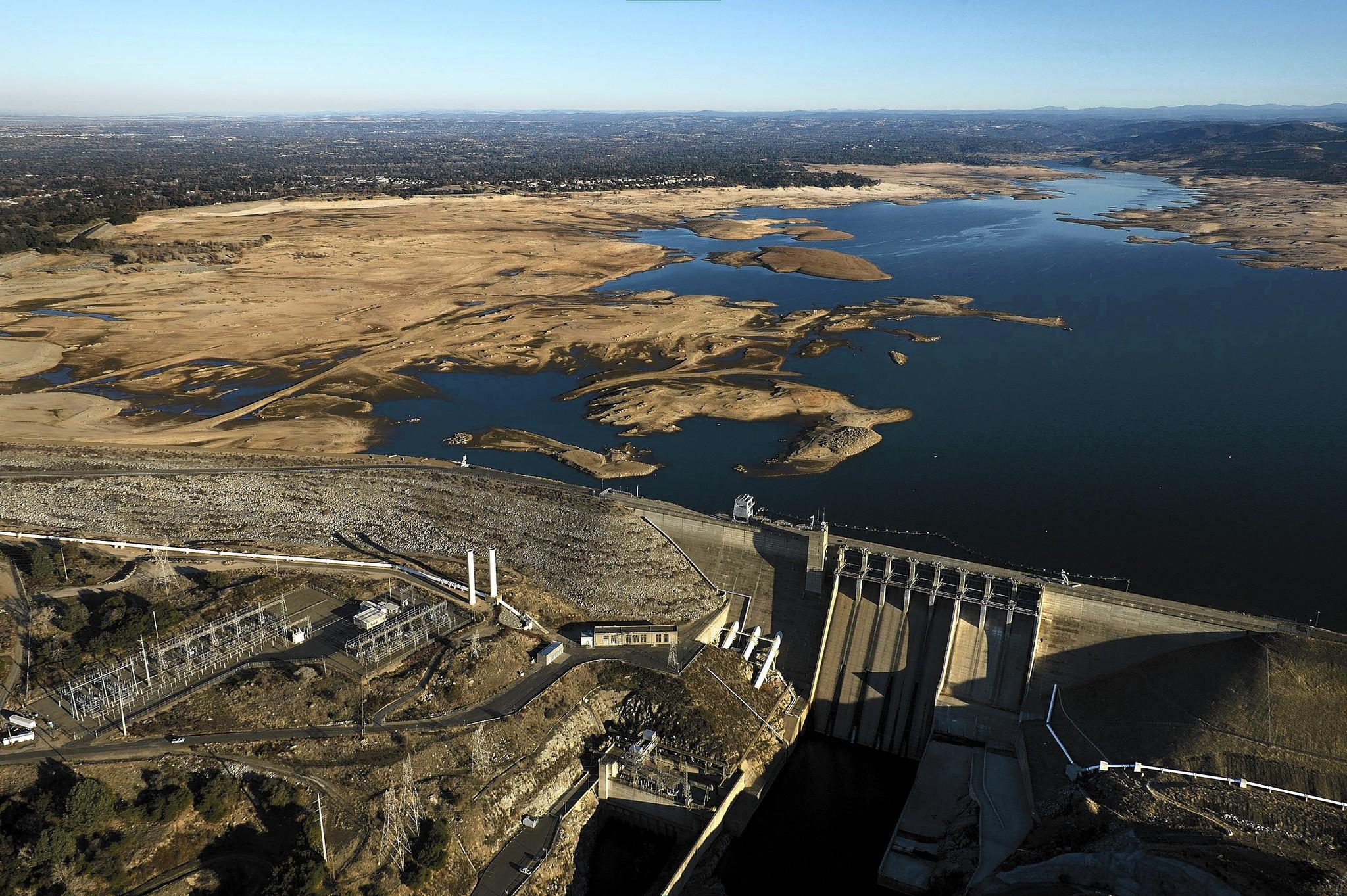 [Speaker Notes: California reservoir
Some of the grimmest water measurements this year are from Folsom Lake on the American River northeast of Sacramento. The reservoir, above, is only 18% full, which is near a record low. (Randall Benton, Sacramento Bee)]
Things that are scarce
Things that are scarce
Things that are scarce
Scarce or not?
[Speaker Notes: Hiking in the woods – not scarce
Treadmill scarce]
Scarce or not?
[Speaker Notes: Mini van – scarce
Oxygen – not scarce item made scarce]
In economics the factors of production are considered scarce.
Land
Labor
Capital
Factors of production:
Land -  gifts of nature.
Water, corn, gold.  Are all example of land.
Factors of production:
Labor -The work people do.
A farmer, teacher, pilot, fireman, singer.
Factors of production:
Capital – the tools used to make goods and services.
A tractor, sewing machine, paper.
Now your book says money is capital – NOT and in economic sense.  But since geographers are not economists they get this messed up all the time.  Financial capital is money – tolls used to make goods and services are capital.
Factor of production
There are two types of capital
Human – skills people have.  Your ability to read is human capital.
Physical – machines and tools.  Your pencil is physical capital.
What is Peyton Manning’s human capital?
What is his physical capital?
[Speaker Notes: Matt Duchene]
Land, labor or Capital?
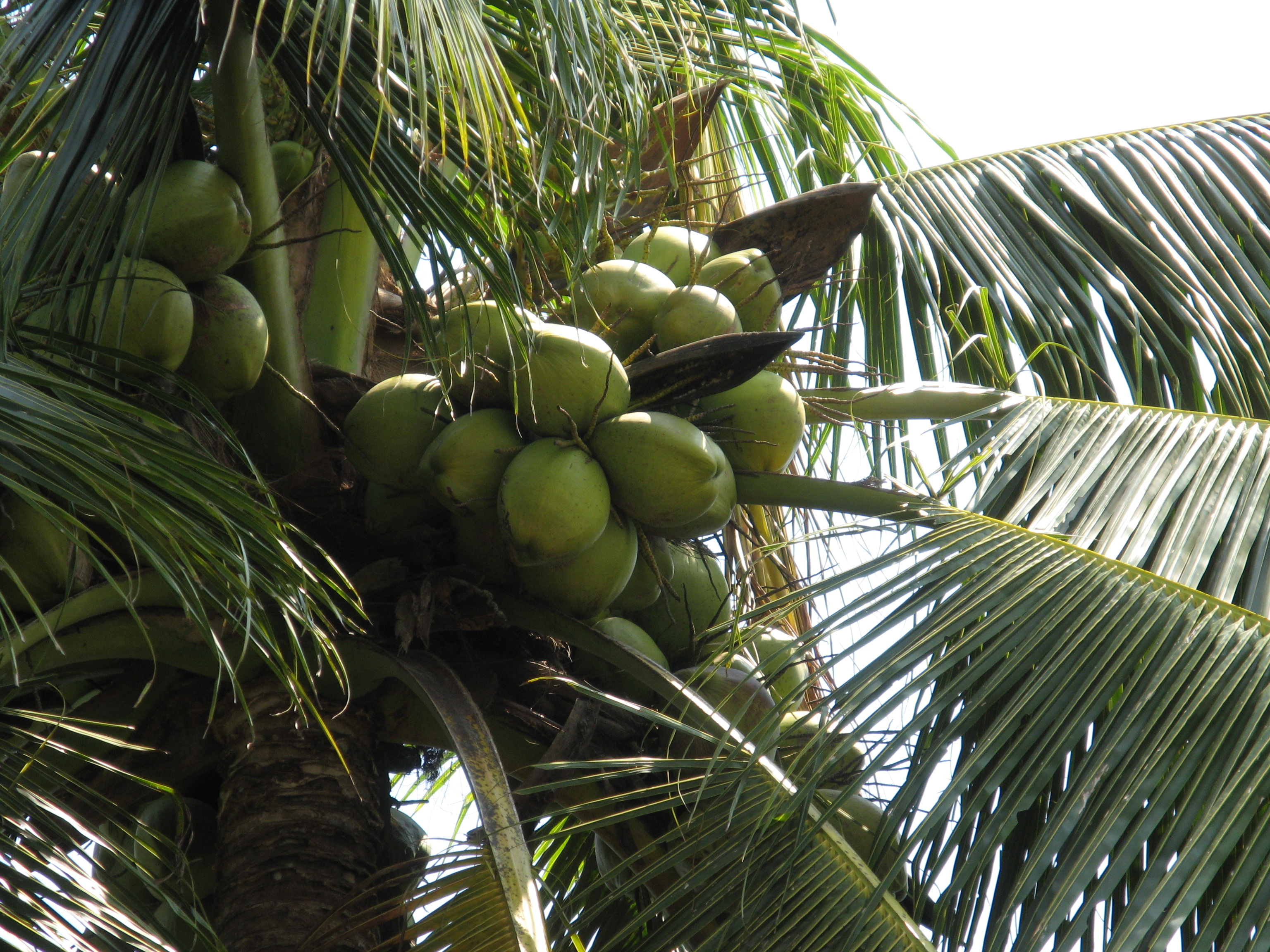 [Speaker Notes: Coconut trees land]
Land, labor or Capital?
Land, labor or Capital?
Land, labor or Capital?
[Speaker Notes: Capital – oil refinery]
Land, labor or Capital?
[Speaker Notes: Labor]
Land, labor or capital?
[Speaker Notes: Capital]
Activity
What are the factors of production that go into an APHG student?
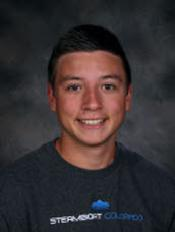 Activity
Give two examples for each FOP.
Land – example?
Labor – example?
Capital – example?